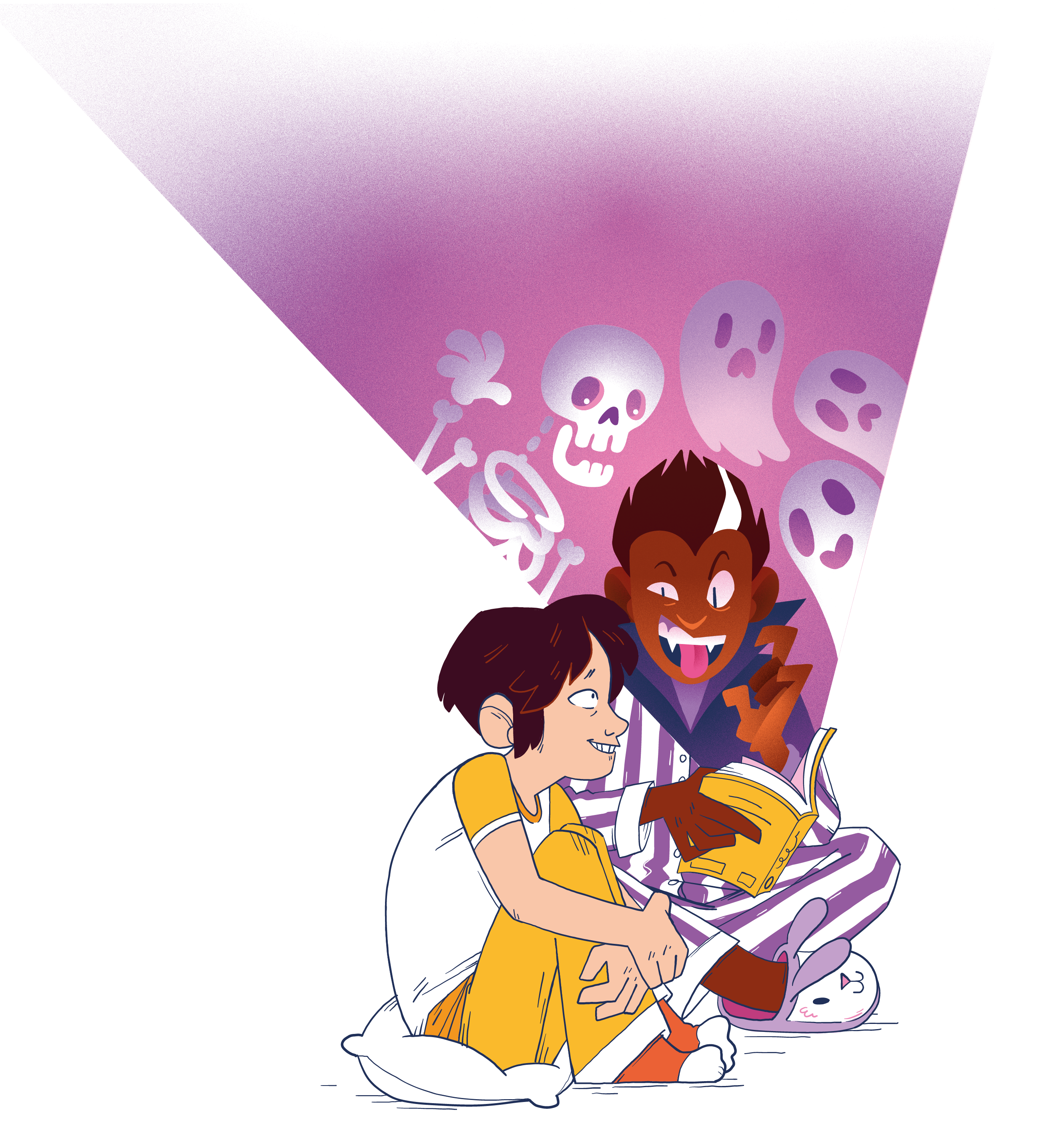 TITLE
NAME
SCHOOL
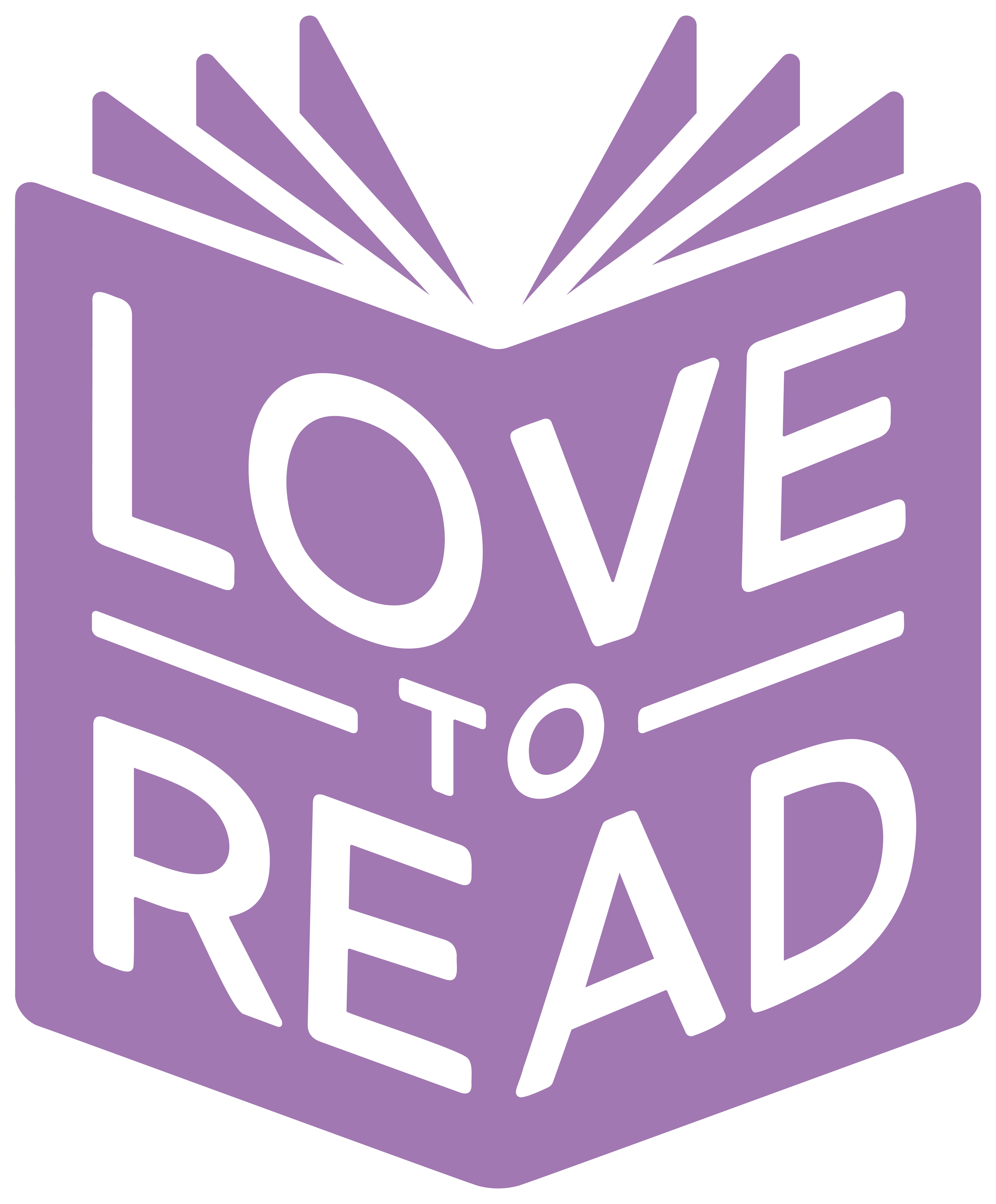